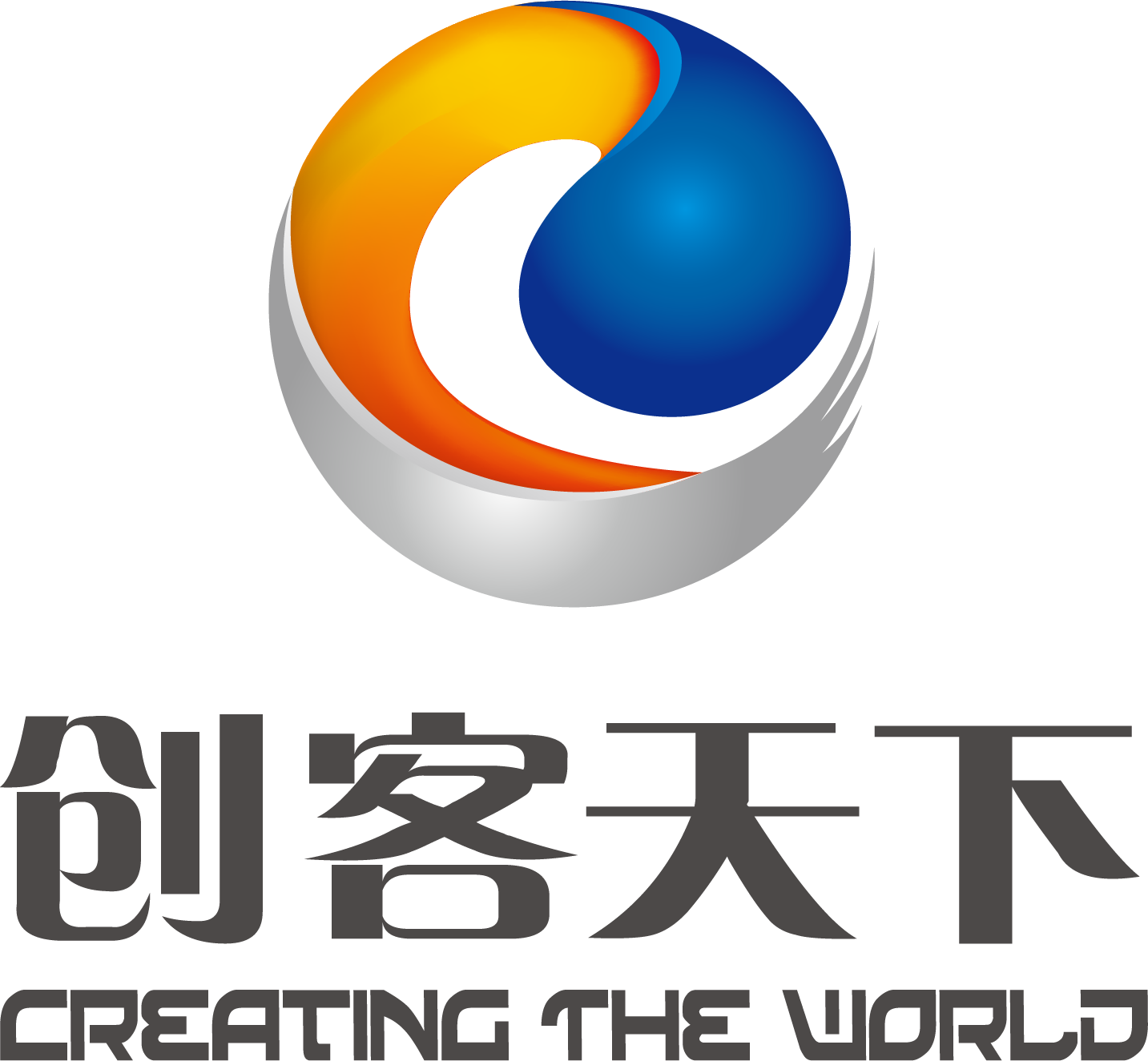 Innovation & Entrepreneurship Competition for Overseas Talents 2020•Hangzhou
（The structure of the project’s introduction is for reference only, competitors can provide introduction of their own project according to the actual situation）
CONTENT
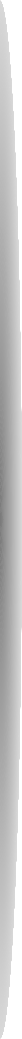 1
Description of Project
2
Brief Introduction of Contestants
3
Composition of Entrepreneurial Team
4
Innovation of Key Technology
5
Situation of Intellectual Property
6
Feasibility Analysis of Technology
01
Description of Project
Description of Project
Please describe the overall situation of the project
02
Brief Introduction of Contestants
Brief Introduction of Contestants
Learning experience, professional level, life experience, projects undertaken, awards, work experience, etc of contestants
03
Composition of Entrepreneurial Team
Composition of Entrepreneurial Team
Construction of talent employment in research & development, manufacturing, sales, finance, management and other aspects about your entrepreneurial  team.
04
Innovation of Key Technology
Innovation of Key Technology
Degree of technological innovation of the project；
Originality and importance of technology；
The advantages and disadvantages compared with current similar technology, etc.
05
Situation of Intellectual Property
Situation of Intellectual Property
Whether the contestants hold a patent on their project or not (patent number or Letter of Authorization should be provided)； 
Quality of patent (novelty, creativity, practicability)；
Patent application and protection measures, etc
06
Feasibility Analysis of Technology
Feasibility Analysis of Technology
Possibility, feasibility and difficulty to transit the technology to product, etc.
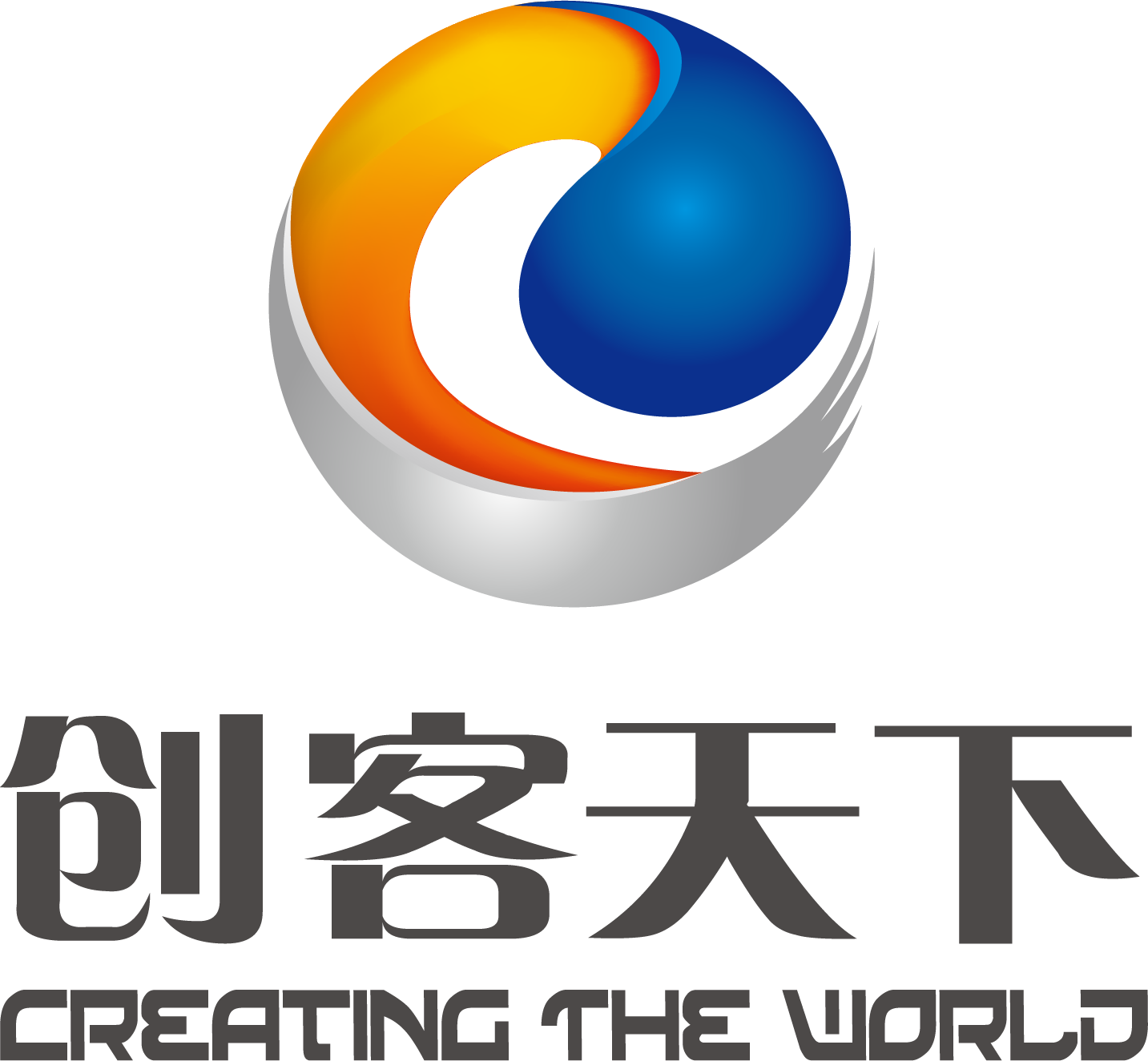 THANK YOU!